ElectronicsEE3C11(Introduction)
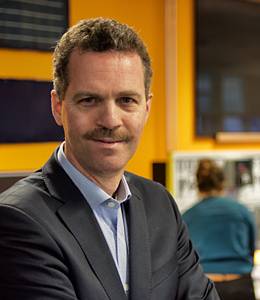 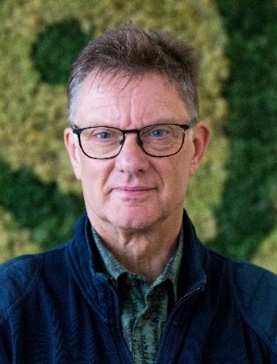 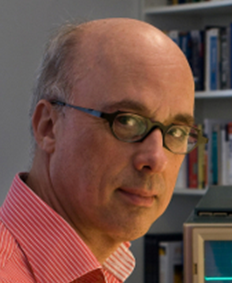 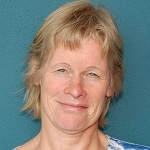 Rene van Swaaij                        Chris Verhoeven                           Anton Montagne                          Marion de Vlieger
1
Building the “bridge”
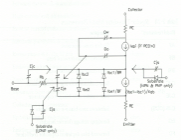 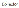 Biased transistor
Semiconductors
Circuits
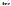 Customer
Top-down design
Design Methodology
Specifications come from the top
Hardware comes from the bottom
Show-stoppers come from the bottom
“Bottom-aware top-down design”
Bottom-up design
Schedule
Top-down design
Semiconductors
Circuits
Bottom-up design
Books
Electronics

Structured Electronic Design
Edition 1.3
Anton Montagne

Download via Companion Website
https://analog-electronics.tudelft.nl/ 
 
Semiconductors
 
Semiconductor Physics and Devices; Basic Principles
Donald A. Neamen
McGraw-Hill International Edition, (4th edition)
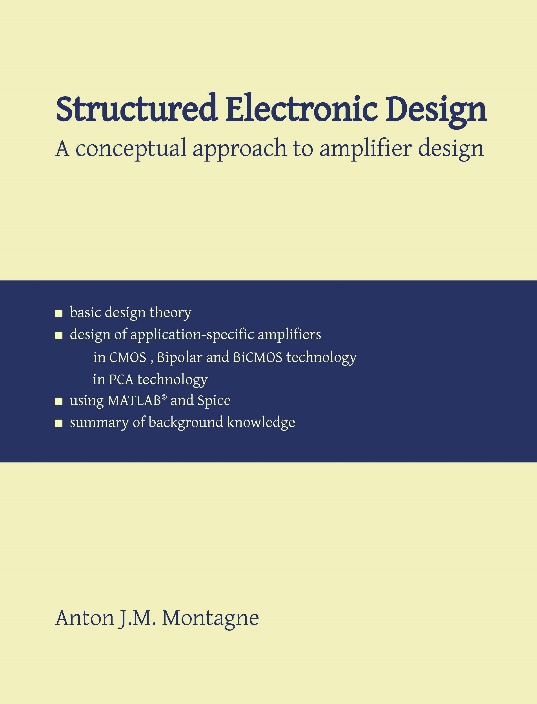 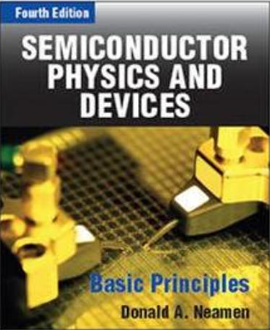 4
Software
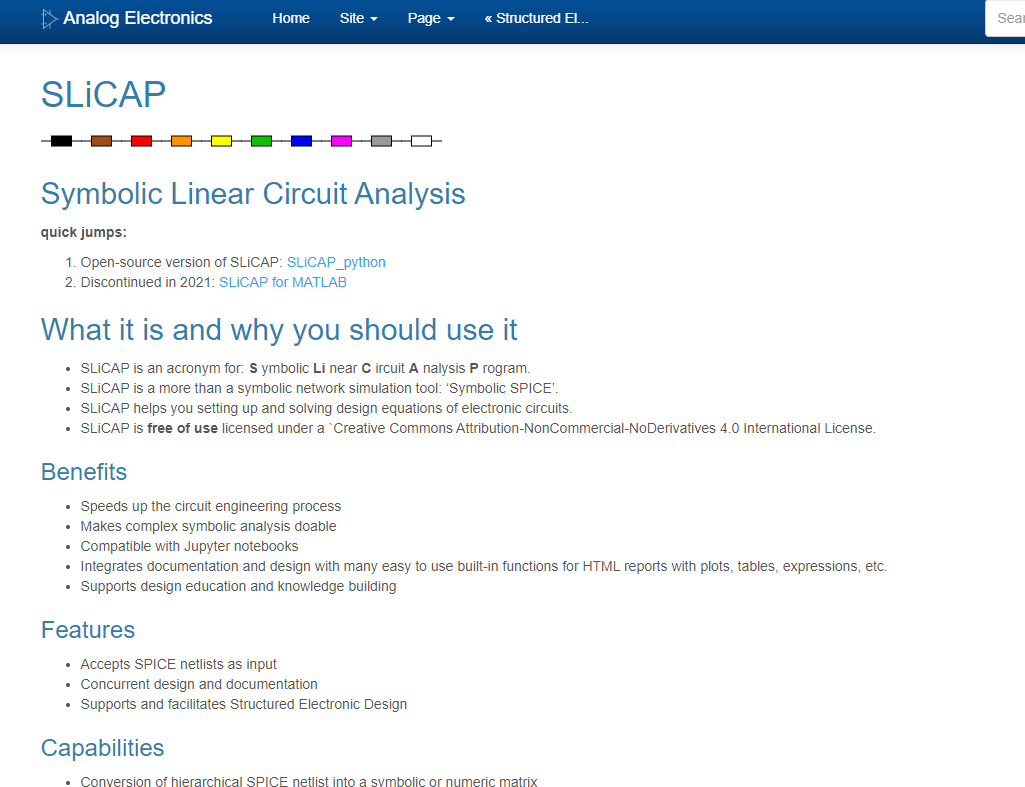 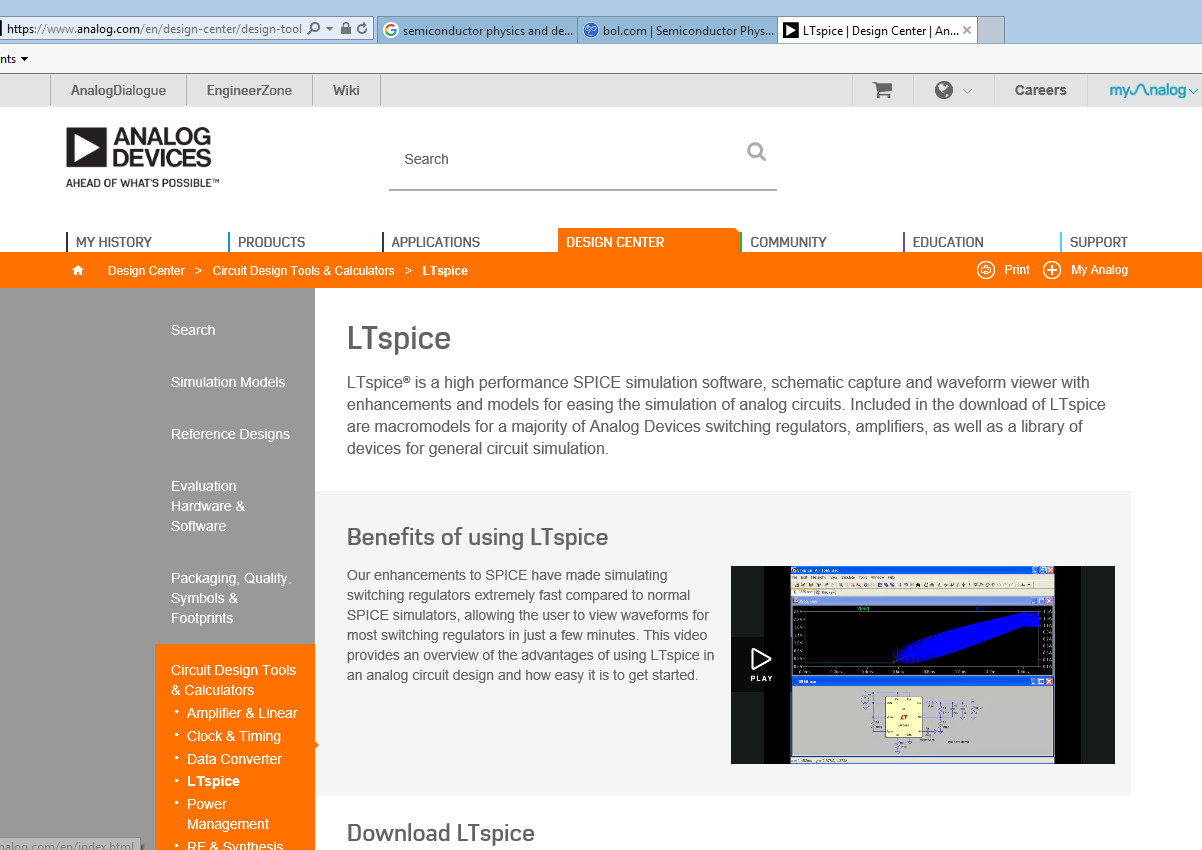 LTspice®: Simulation, Schematic capture and Waveform viewer
SLiCAP : To set up and solve Design Equations of electronic circuits.
                To create design documentation
                       (SLiCAP is a Python application: you need a laptop with e.g. Anaconda)
5
Exam
Multiple choice + some open questions that need short answers

Open book (course books, handouts, and slides)

1 bonus point for the exam obtained via a practical design.
(Remains valid for the re-sit)
6
Top-down design
Semiconductors
Circuits
A
B
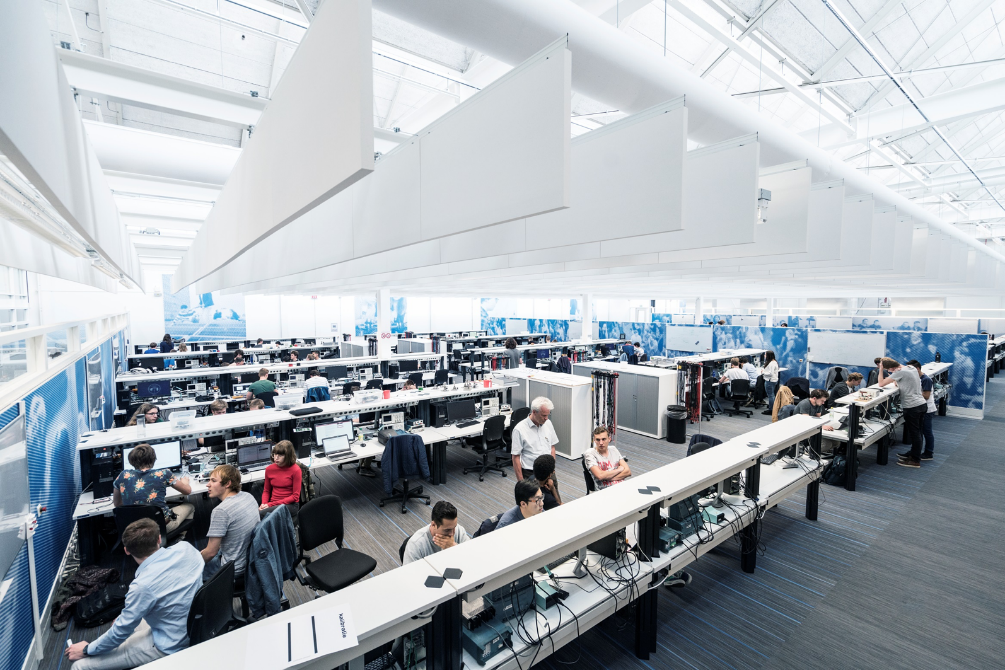 BAP
Example
9
A
B
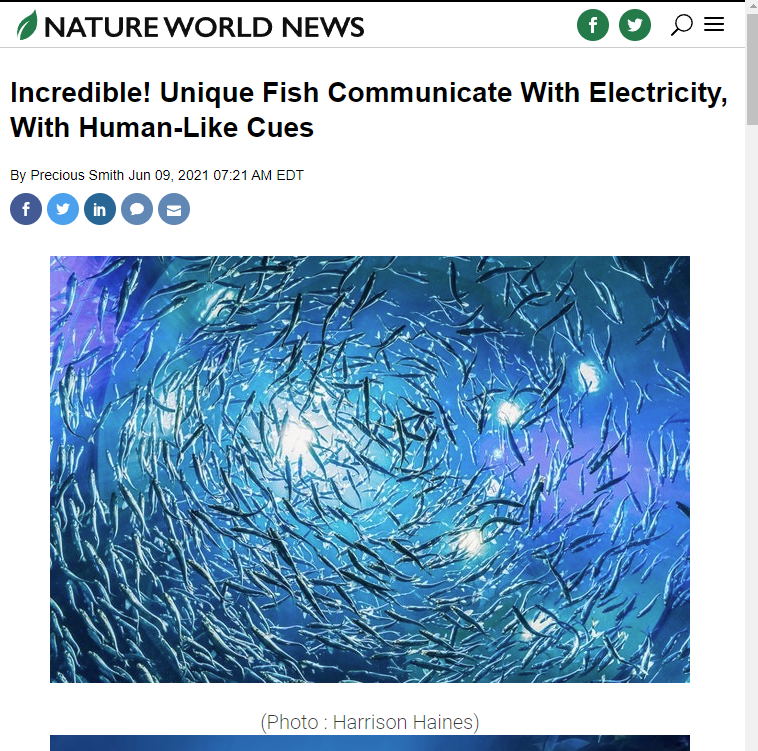 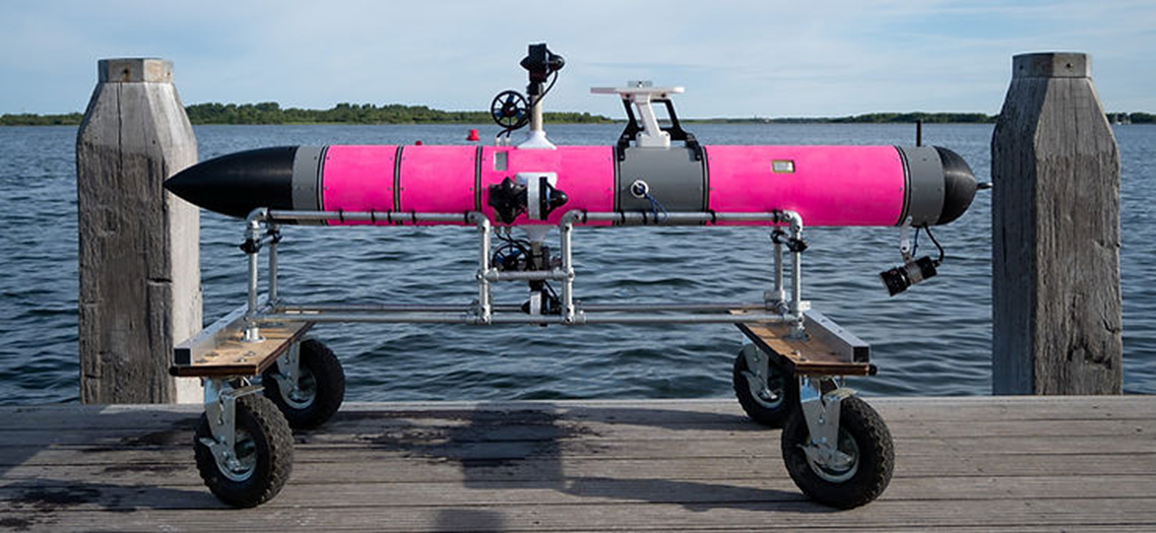 BAP
https://www.lobster-robotics.com
A
B
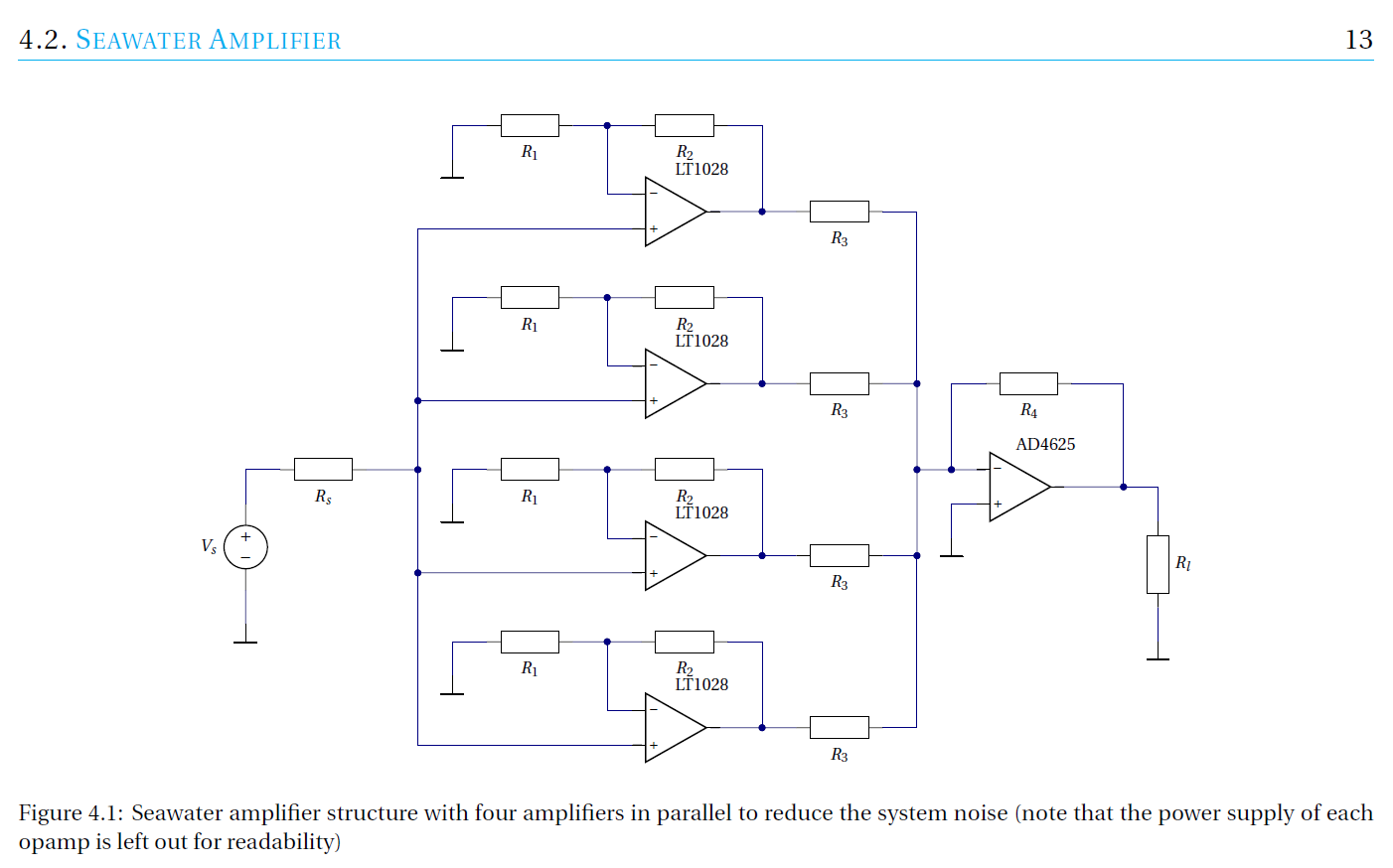 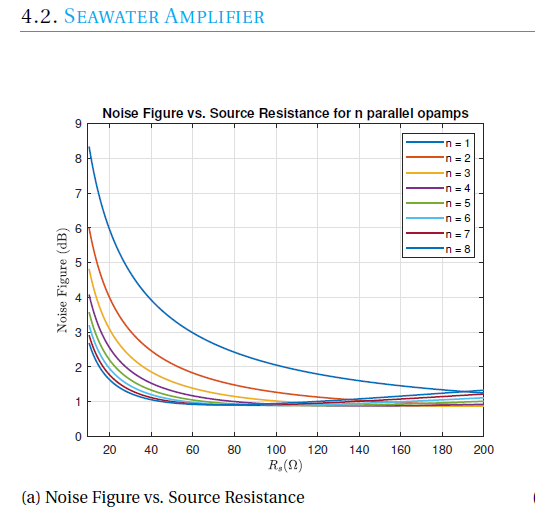 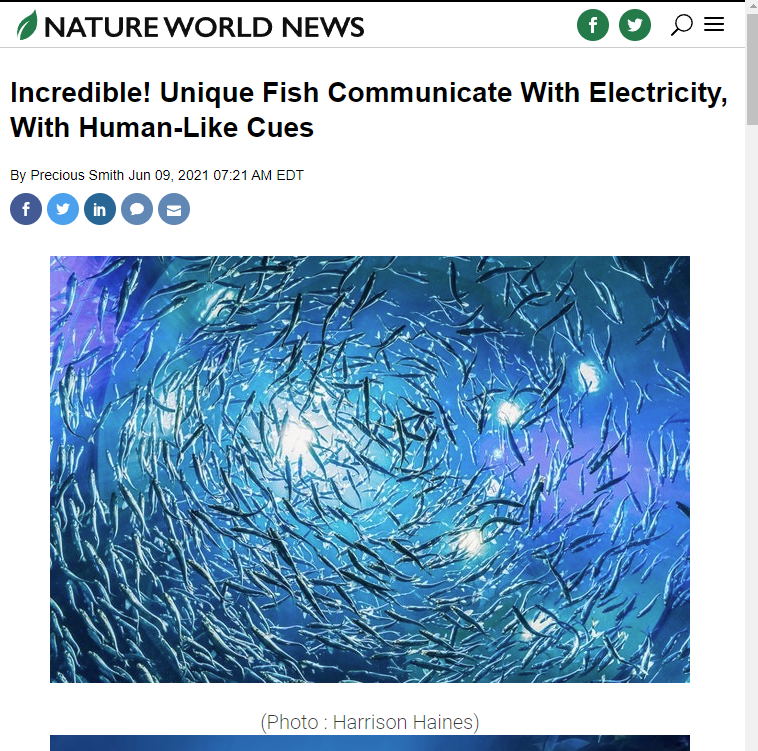 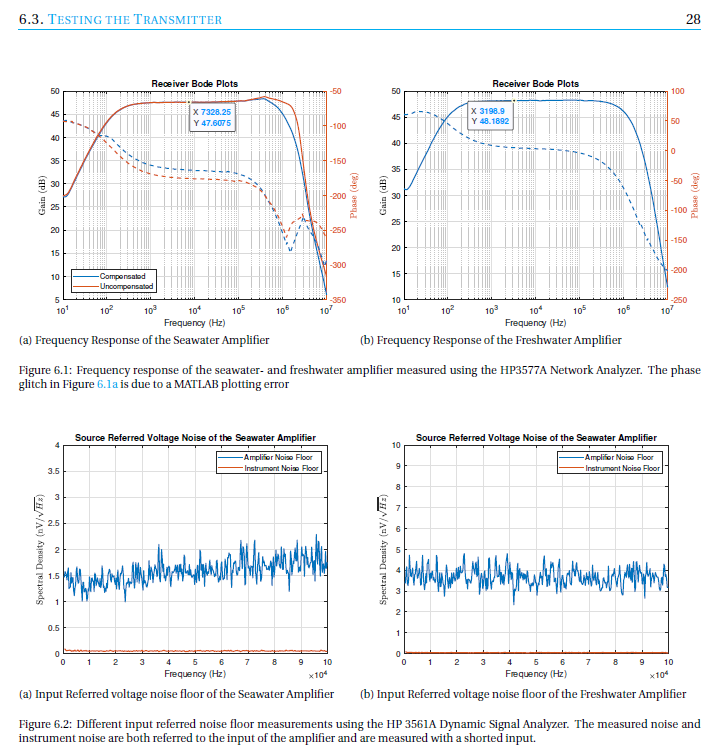 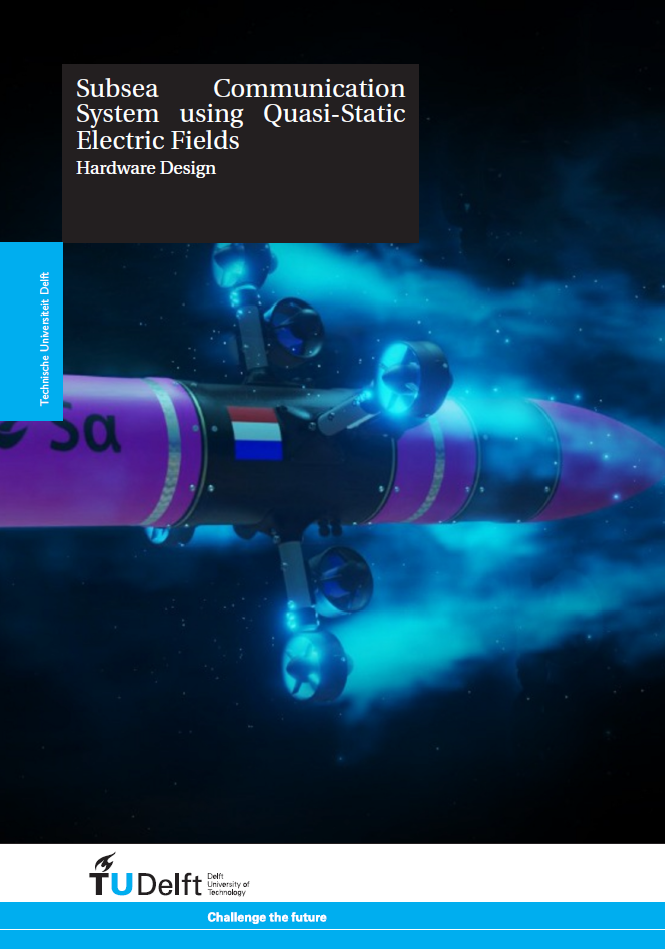 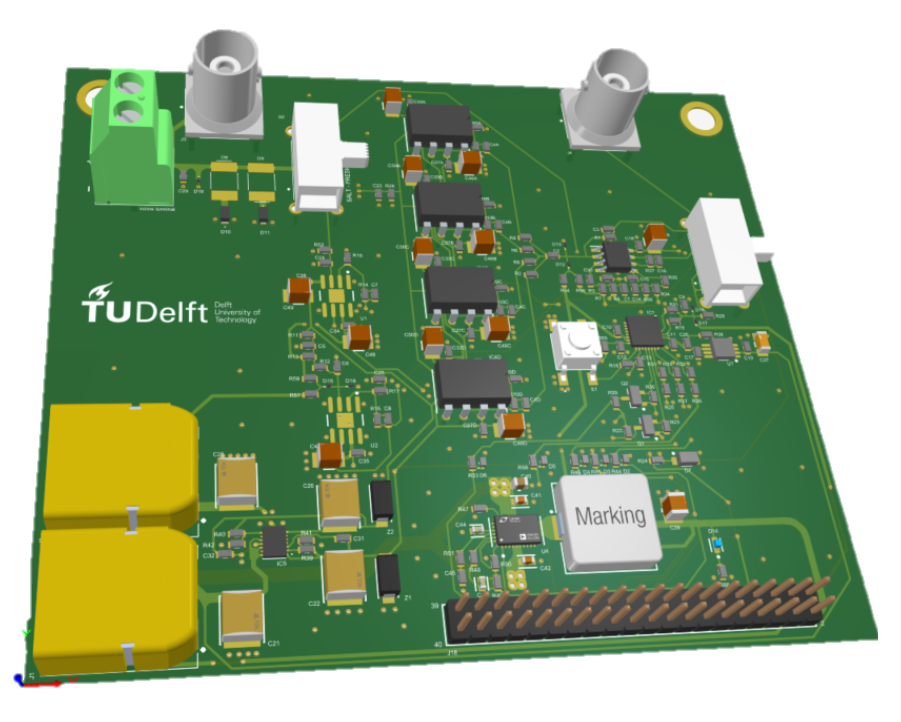 BAP
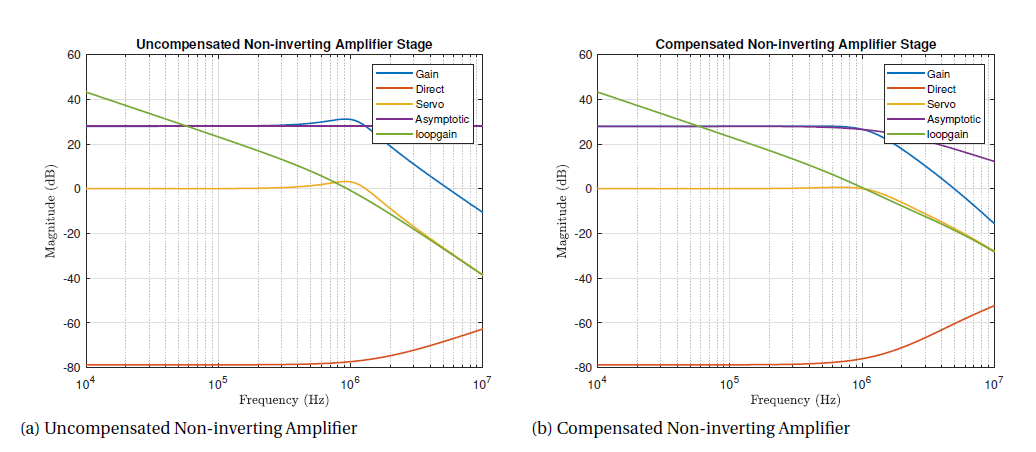 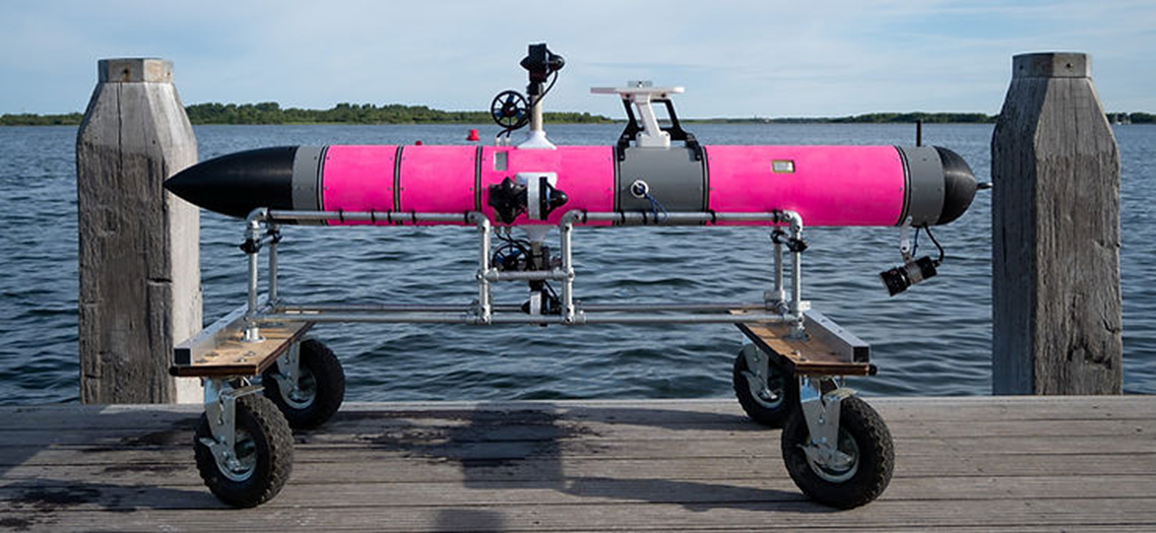 
A
B
B
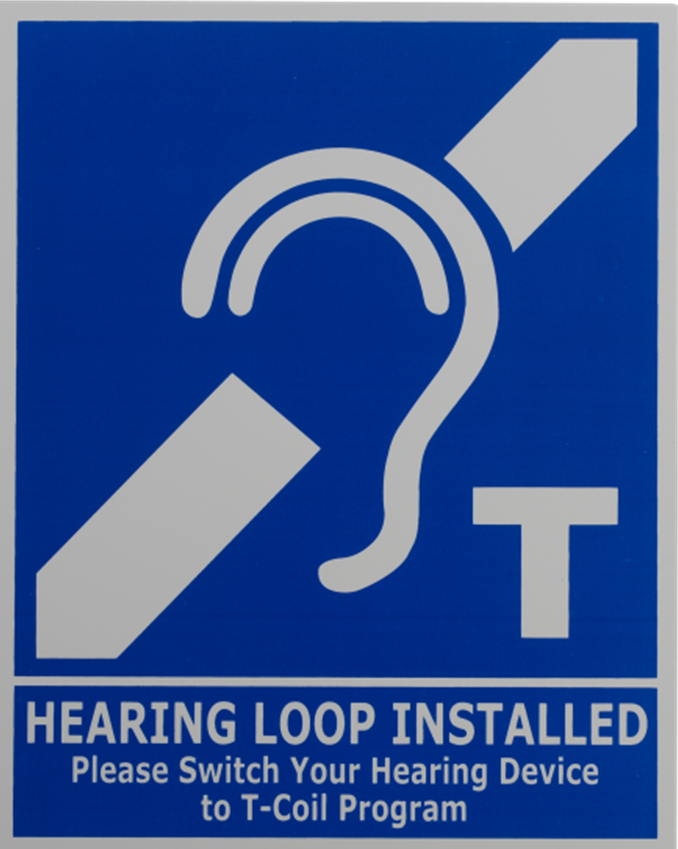 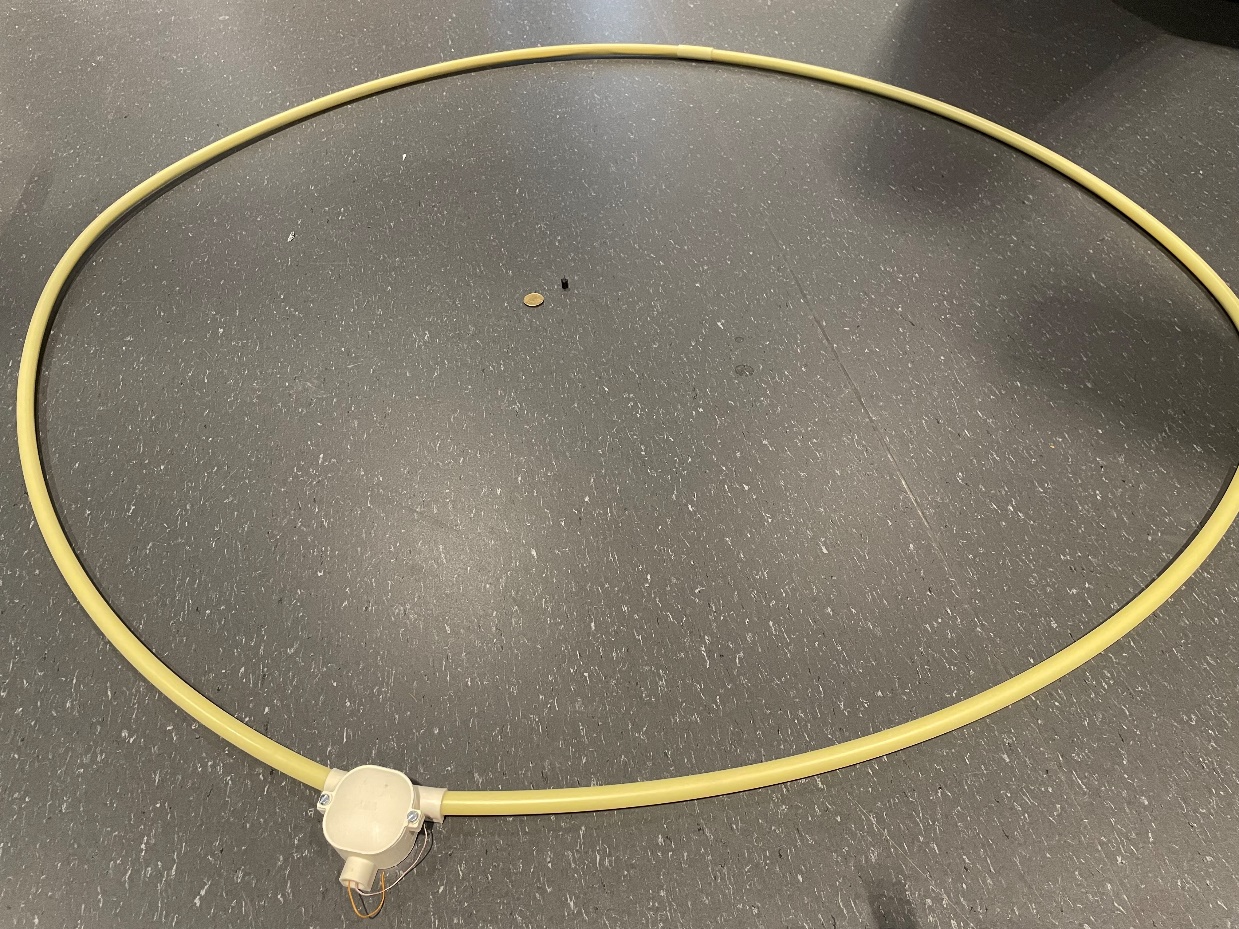 Design, build, test
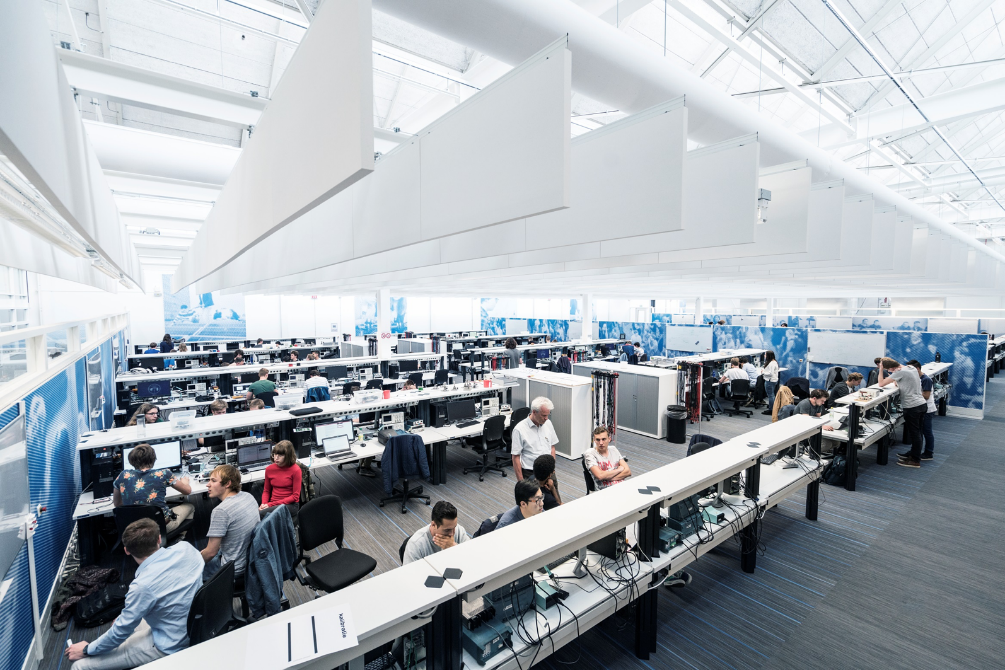 onus
Bottom-up design
Semiconductors
Circuits